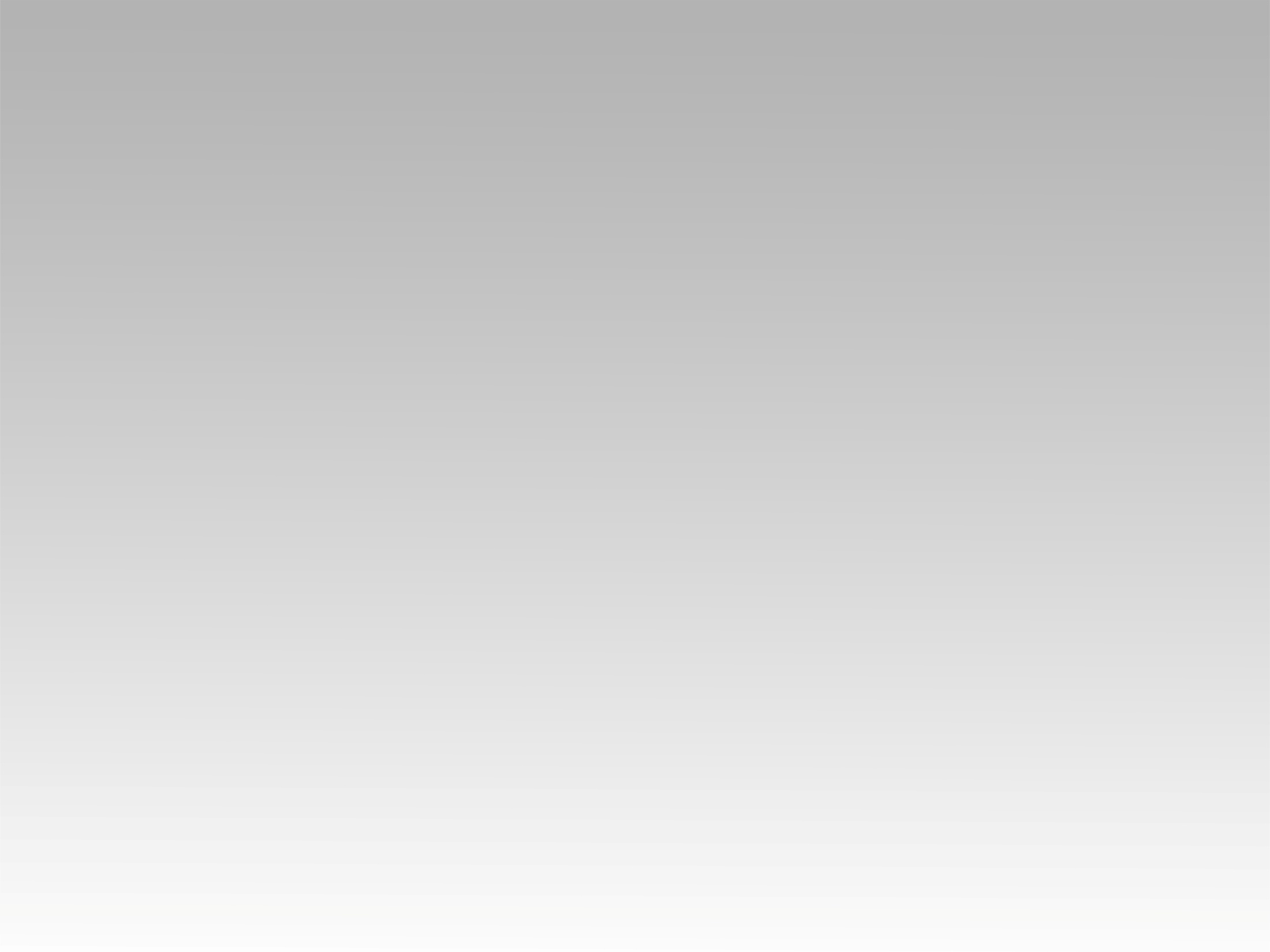 تـرنيــمة
صوتك ناداني وأمر
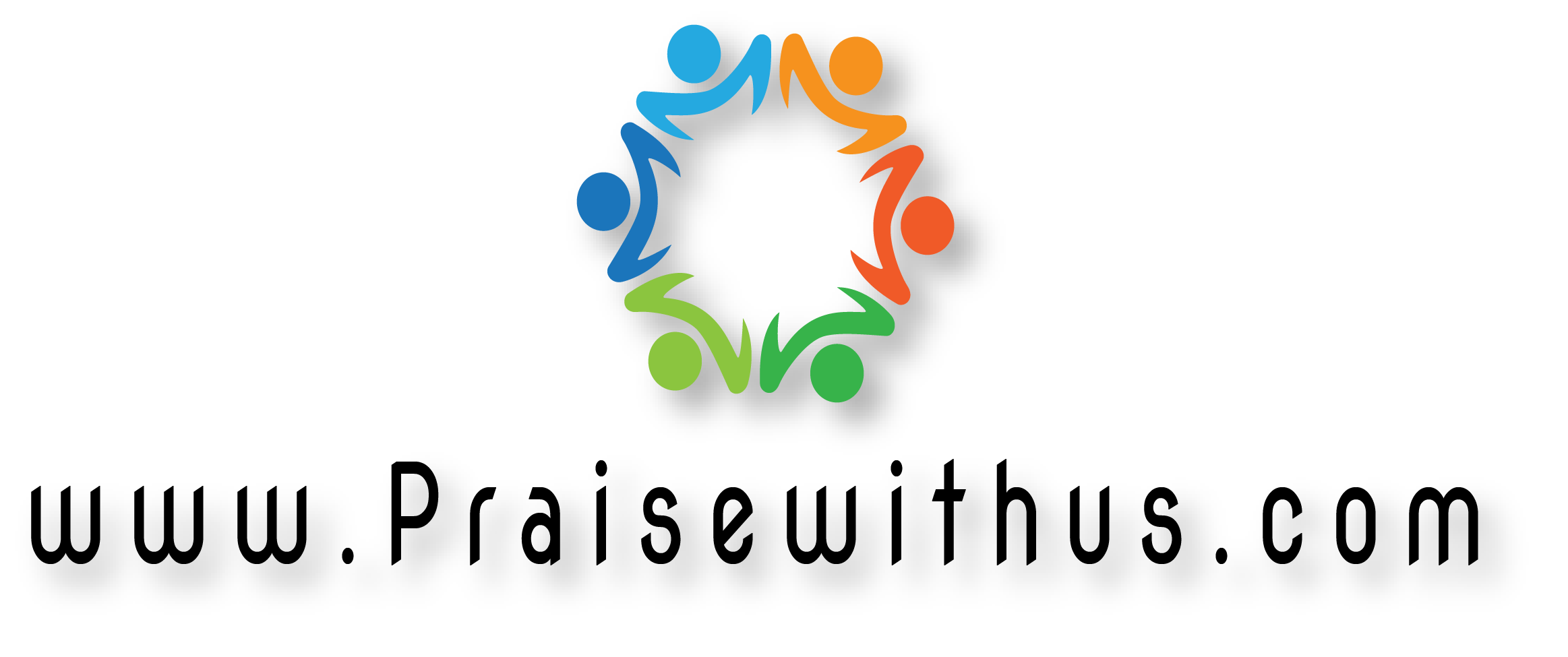 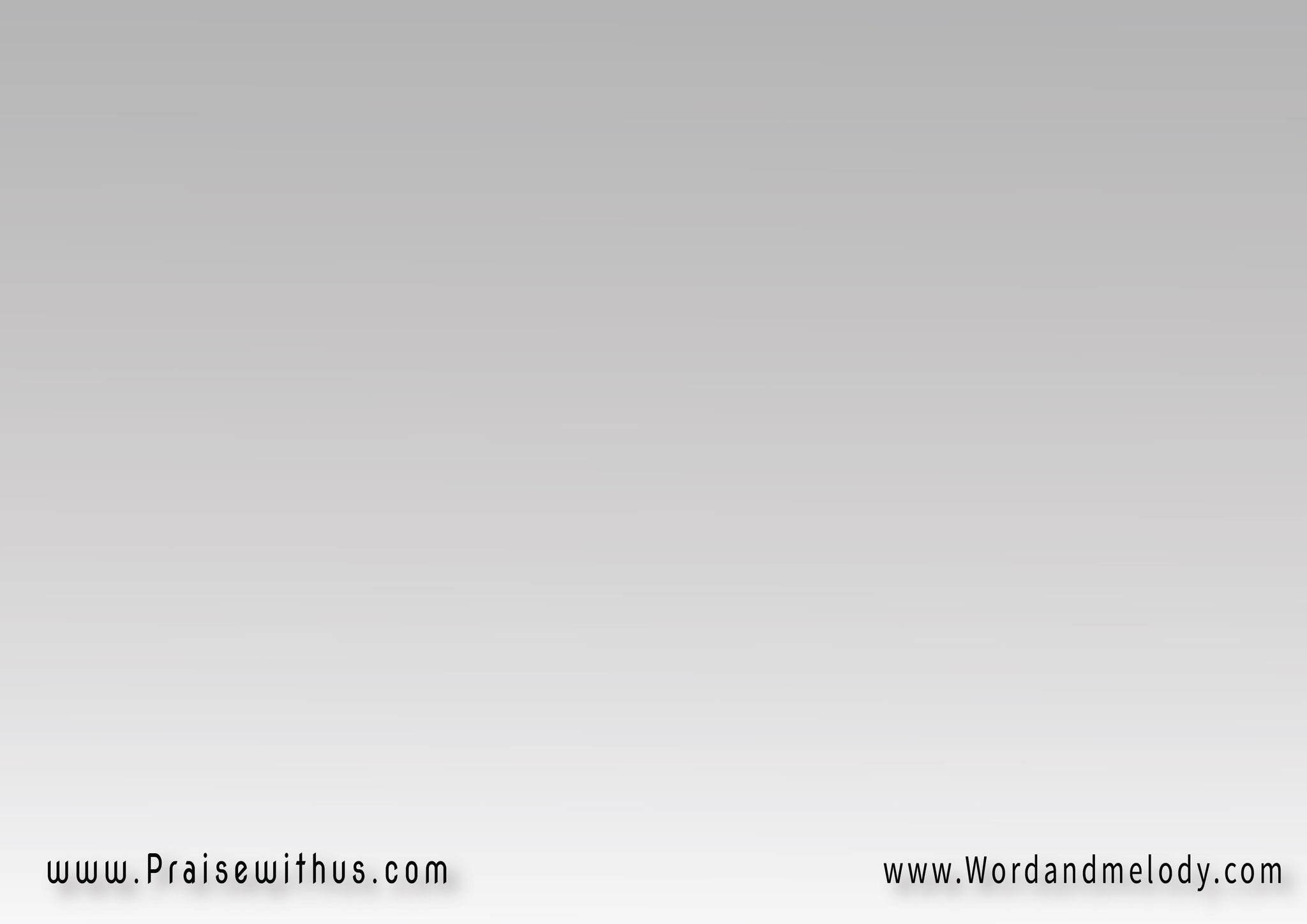 القرار:(صُوتك نادَاني وأمَر  سَمَّعْني أحلَى خَبَر)2أحكِي لِكُلِّ النَّاس   قِصِّة خَلاص البَشَر
(Sotak nadani we amarsammaani ahla khabar)2ahki le kol ennas  qesset khalaS elbasher


Your voice ordered me to tell everybody
 the story of the salvation of all humans.
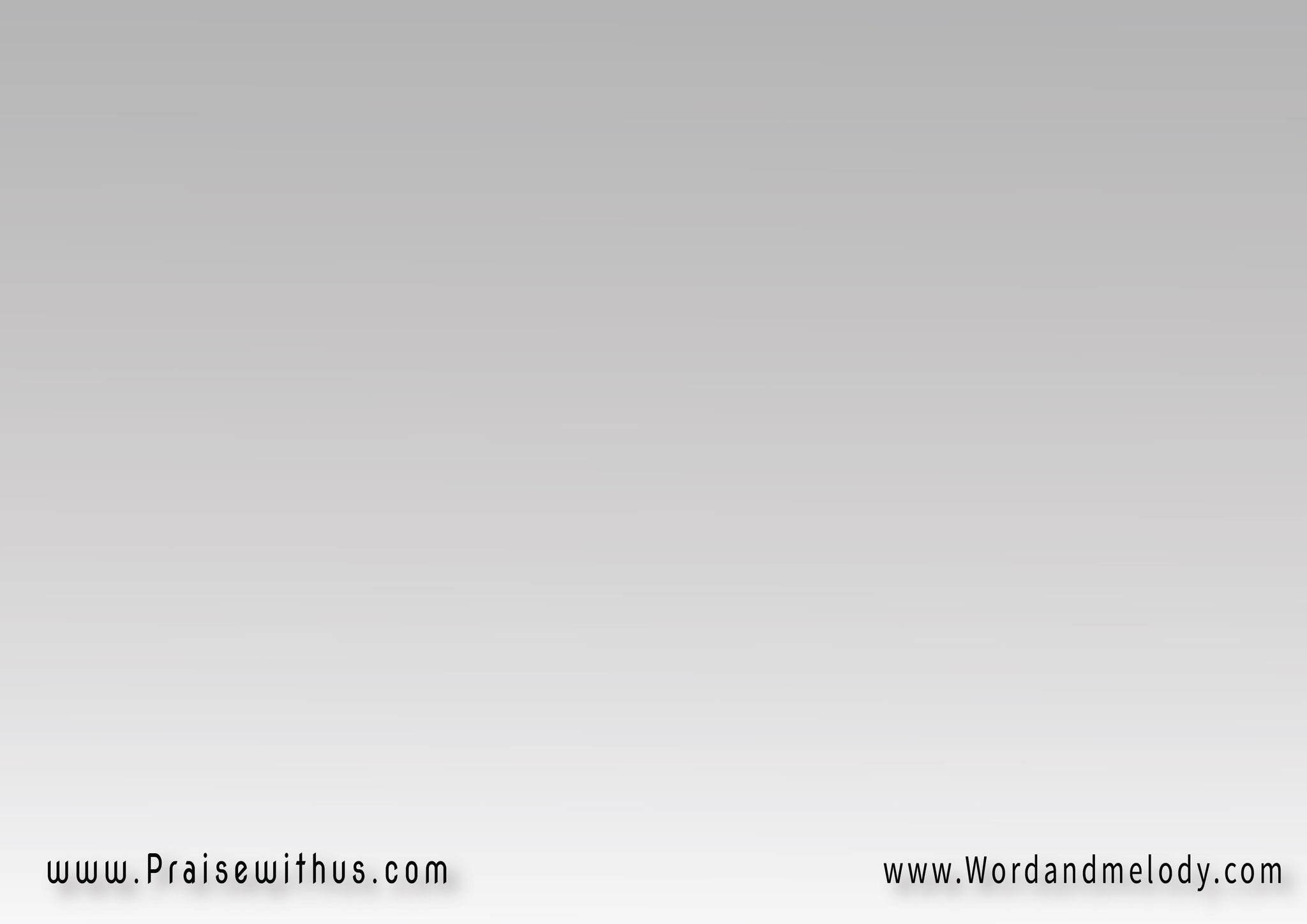 1- (كان الإثم حَاكِمنا   وِعَن مَحضَرك فاصِلناوِعَن دَرب حَقَّك مِلنا   وِالشَّرّ فِينــــــــا اِنتَشَرخَلف الخَطِيَّة مشِينـــا   وكُلّ الوَصَـــــايَا نِسِيناوِما ضَلّ سَاكِن فِينـــا   إلا القُلـــــوب الحَجَر)2
(kan el ethm hakemna   we aan mahDarak faSelnawe aan darb haqqak melna  weshshar fina entasharkhalf elkhatia mshina   we koll elwaSaya nsinawe maDall saken fina   ella elolob elhajar)2Sin ruled us and separated us from You so we lived in sin. We followed sin and ignored Your laws and we were left with rock hard hearts.
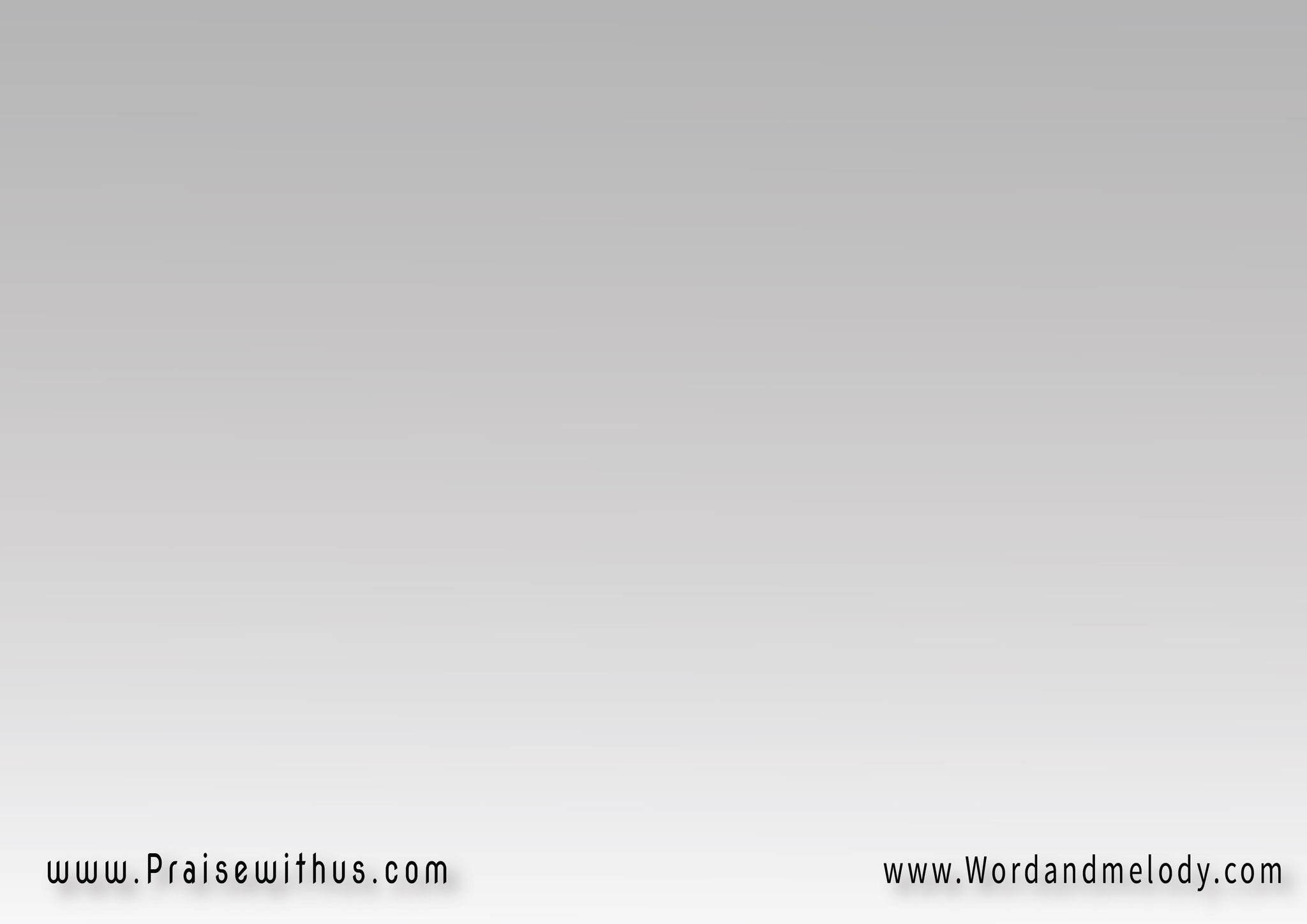 (عَدلك حَكَم بمُوتنــا   وعـا أدّ ما حَبِّيتنــــــــا)2بمُوت المَسيح فَدِيتنا   وهَيْك الغَضَب عَنَّا عَبَرمِن بَعد ما مَات المَسيح   لَمَّا اِندَفَن جُوَّا طَريحما ضَلّ سَاكِن بالقَبر   غَلَب المُوت قام وِاِنتَصَر
(aadlak hakam be motna  we aa addema habbetna)2bmot elmasih fadetna   we haik elghaDab aanna aabarmen baad ma mat elmasih   lamma endafan joa tareehmaDall saken bel abr   ghalab elmot aam wentaSar
Justice ruled for our death but because You loved us, You redeemed us through the death of the Christ. Jesus did not stay in the grave, but has risen victoriously.
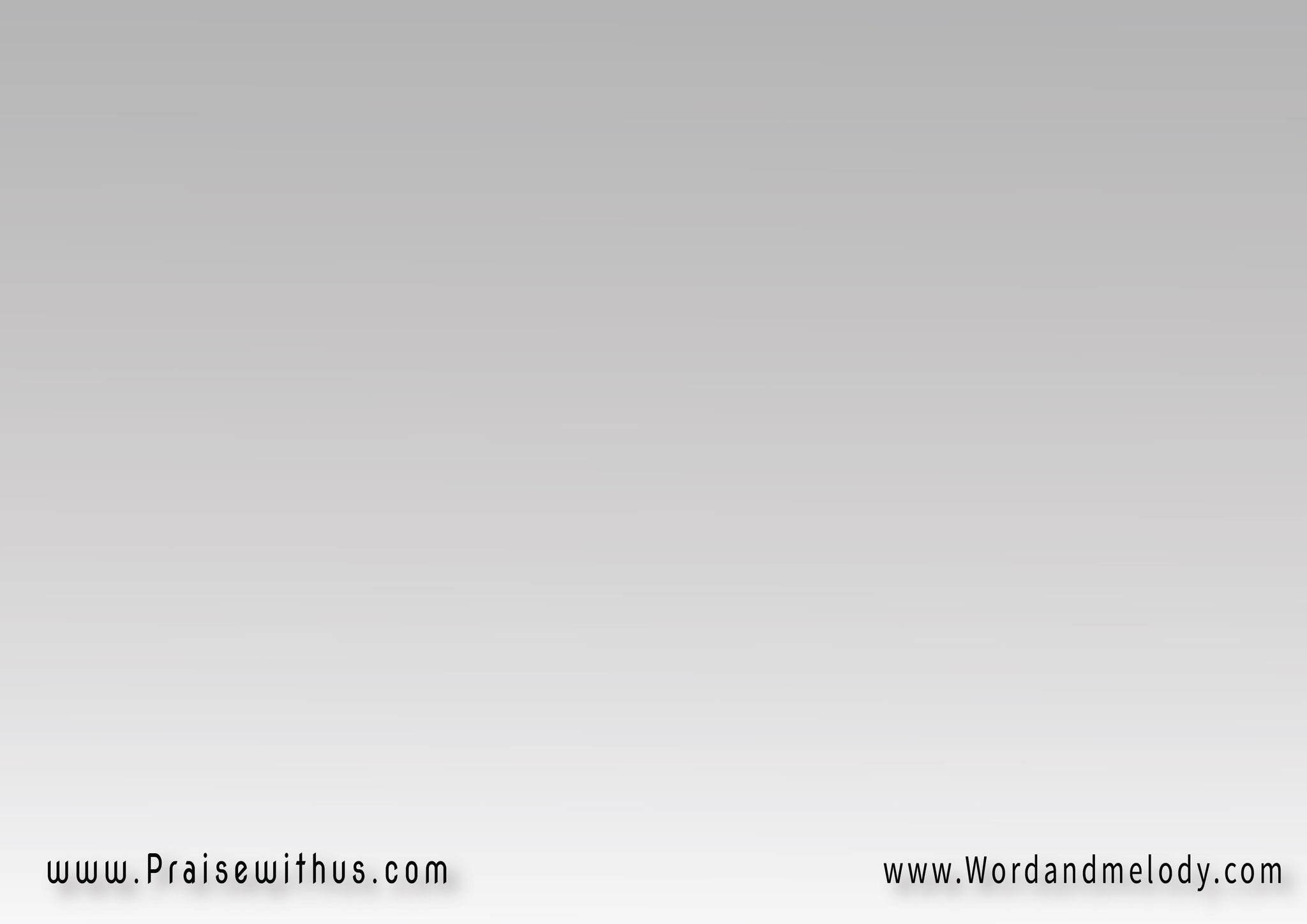 القرار:(صُوتك نادَاني وأمَر  سَمَّعْني أحلَى خَبَر)2أحكِي لِكُلِّ النَّاس   قِصِّة خَلاص البَشَر
(Sotak nadani we amarsammaani ahla khabar)2ahki le kol ennas  qesset khalaS elbasher


Your voice ordered me to tell everybody
 the story of the salvation of all humans.
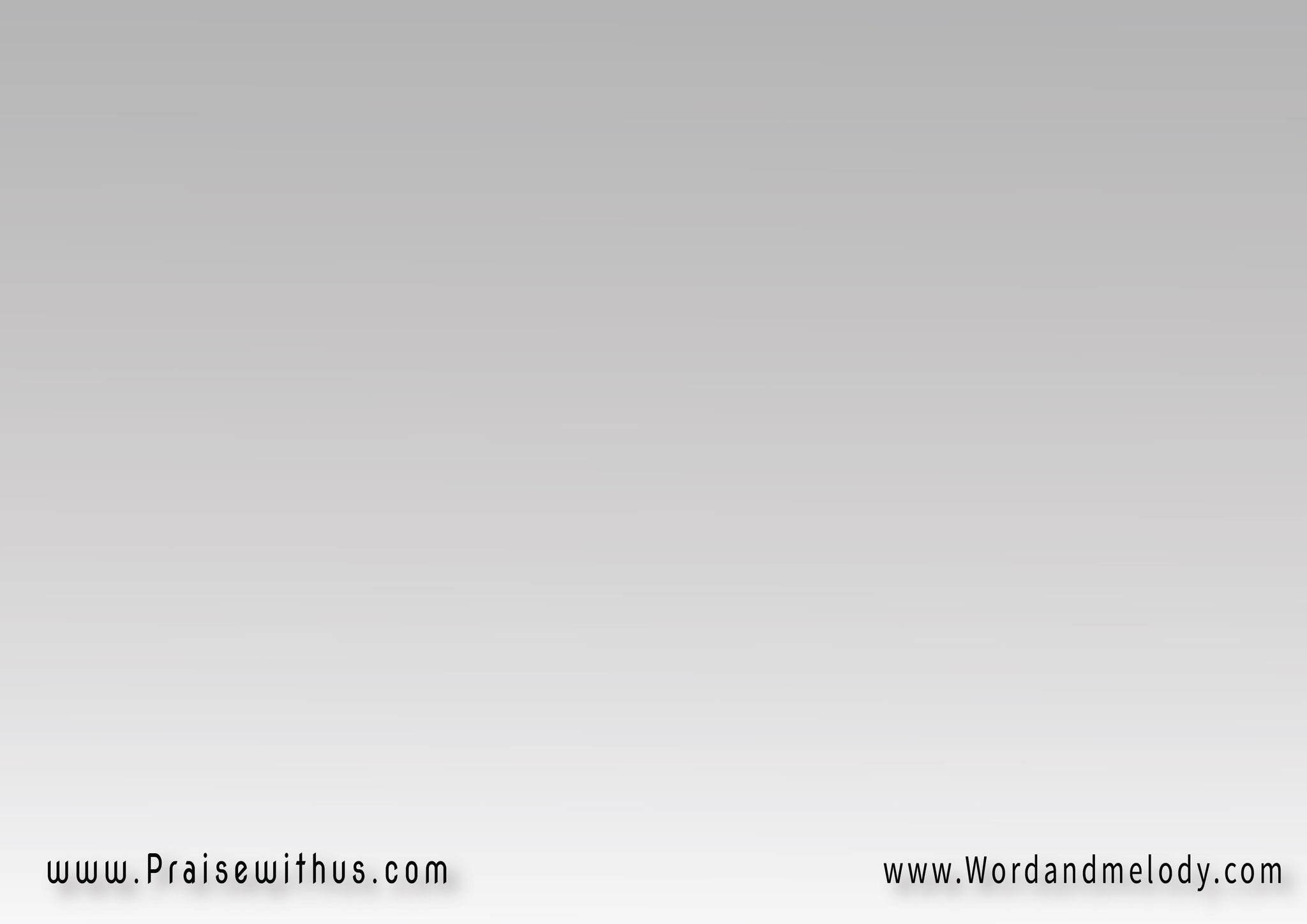 2- (صَدَّقني ياللي سَامِع   بالبَيْت أو بالشَّارِعلِعَند رَبّك طـــــالِـــــــــع   ذنبك عَليك اِنكَتَباِسمَعْني خَلِّينـــي ادِلَّك   عَاللي قادِر يحمِل لَكذنبَك وِيحمــــل ذُلَّك   فَوق الصَّليب الخَشَب)2
(Saddaani yalli samea   bel bayt aw beshsharealaand rabbak talea   thanbak aalaik enkatabesmaani khallini adellak   aalli ader yehmellakthanbak we yehmel thollak   fawq elSSalib elkhashab)2Believe me wherever you hear me, you will go up to 
meet god with sin written in your book. Let me tell you
 about Him Who can carry your sin on the wooden cross.
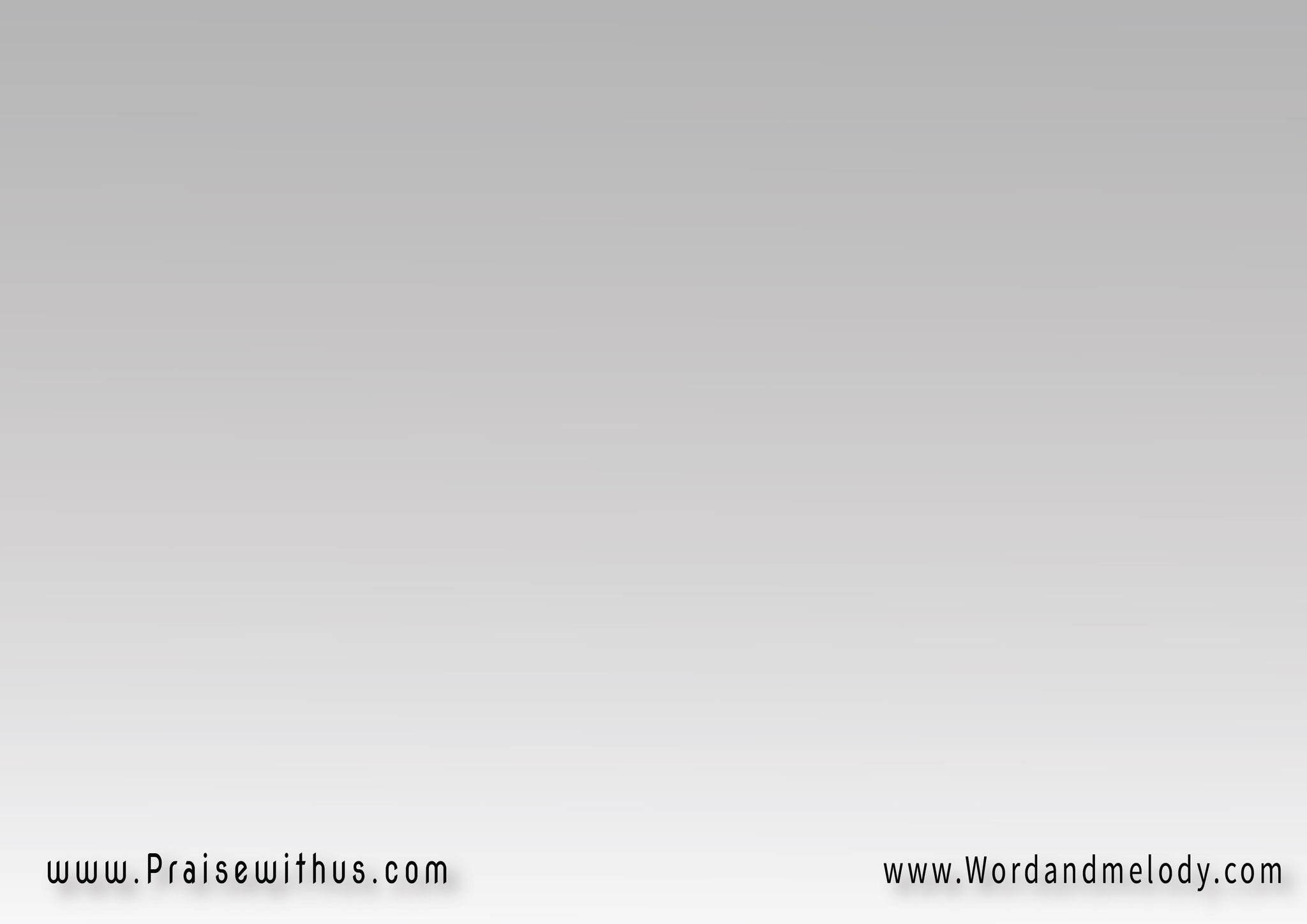 (جَنبُه اِنطَعَن كِرمَالنا   وقَدَّم حَيَاتـــه بدَالنــا)2دَمُّه غَسَل آثامنــــــــا   وأسَامِينـا بكتابه كَتَبمِن بَعد ما مَات المَسيح   لَمَّا اِندَفَن جُوَّا طَريحما ضَلّ سَاكِن بالقَبر   غَلَب المُوت قام وِاِنتَصَر
(janbo entaan kermalna   we addam hayato bdalna)2dammo ghasal athamna   we asamina bektabo katabmen baad ma mat elmasih   lamma endafan joa tareehmaDall saken bel abr   ghalab elmot aam wentaSar

His side was pierced for us and He gave His life for us. 
his blood washed away our sins and He wrote 
our names in His book. Jesus did not stay in the grave, 
but has risen victoriously.
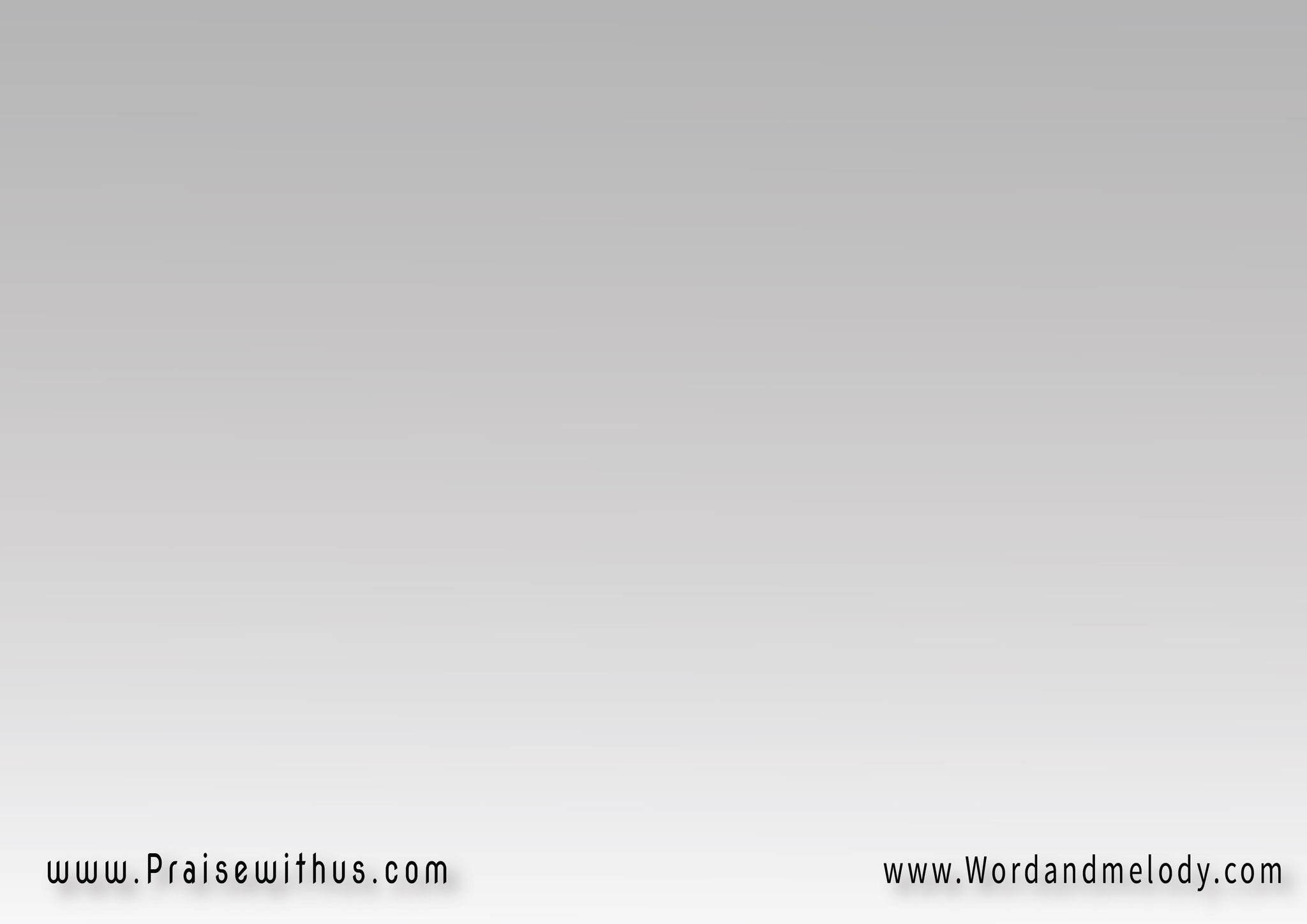 القرار:(صُوتك نادَاني وأمَر  سَمَّعْني أحلَى خَبَر)2أحكِي لِكُلِّ النَّاس   قِصِّة خَلاص البَشَر
(Sotak nadani we amarsammaani ahla khabar)2ahki le kol ennas  qesset khalaS elbasher


Your voice ordered me to tell everybody
 the story of the salvation of all humans.
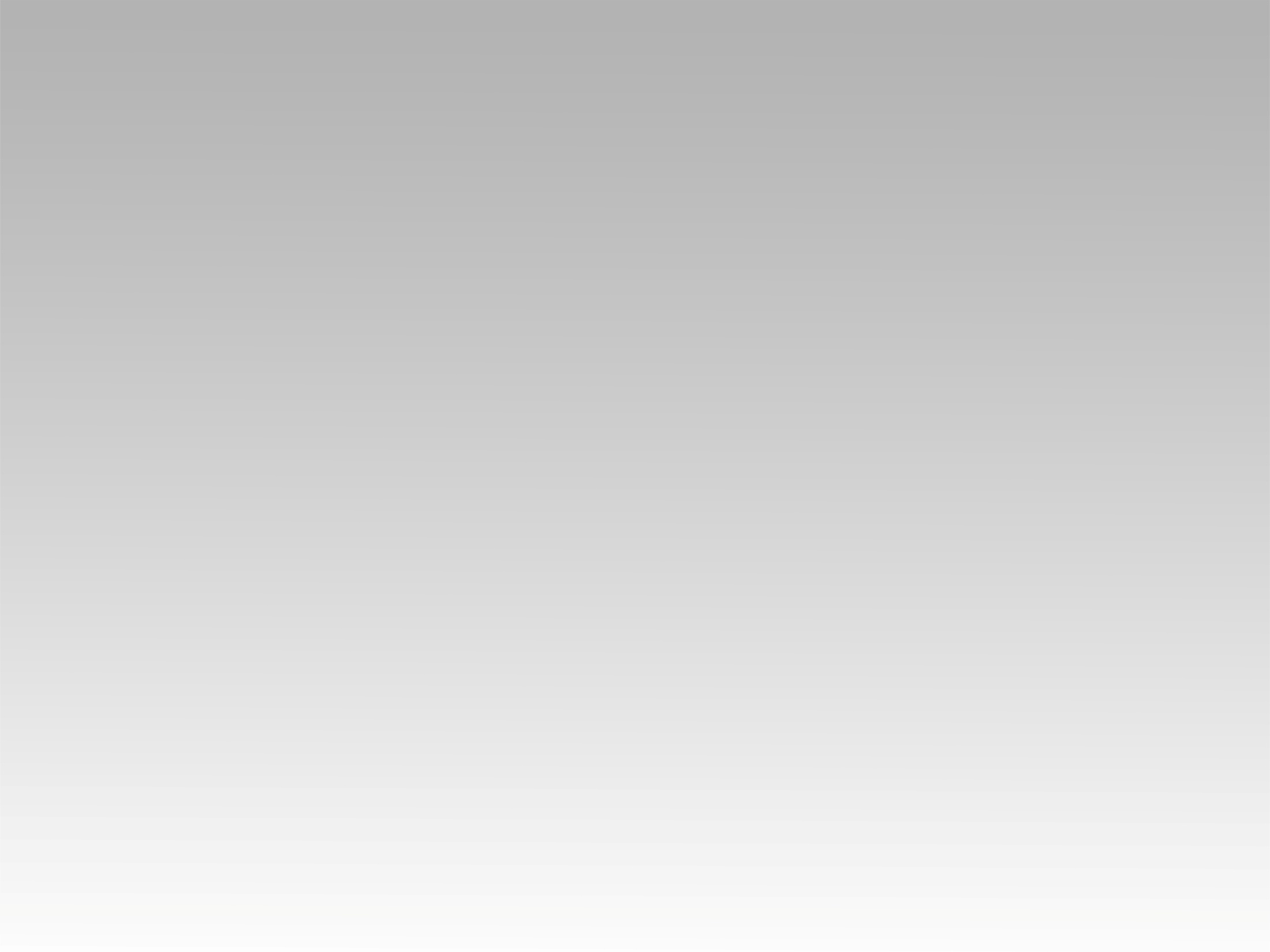 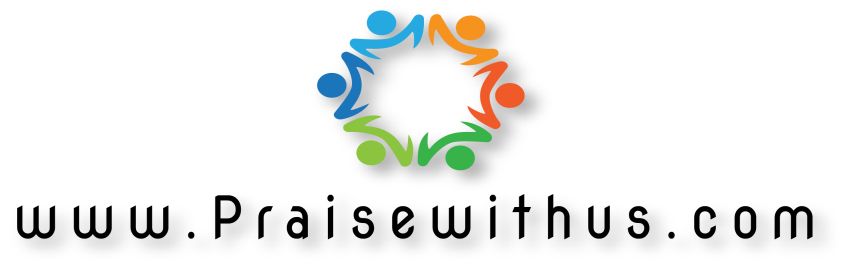